学校における防災教育　(DIG：災害図上訓練)の実践
大分大学　　教育福祉科学部　　山崎　栄一
自然災害と対応方法
大分県の自然災害
風水害・土砂災害
　　　竹田水害　2005年7月大雨　9月台風１4号
　　
地震災害
　直下型地震（別府市直下型地震もあり得る）
　海溝型地震（東南海・南海地震　今後30年以内）

津波災害（南海地震津波）
　　　3メートル以上なら別府市も浸水

火山災害
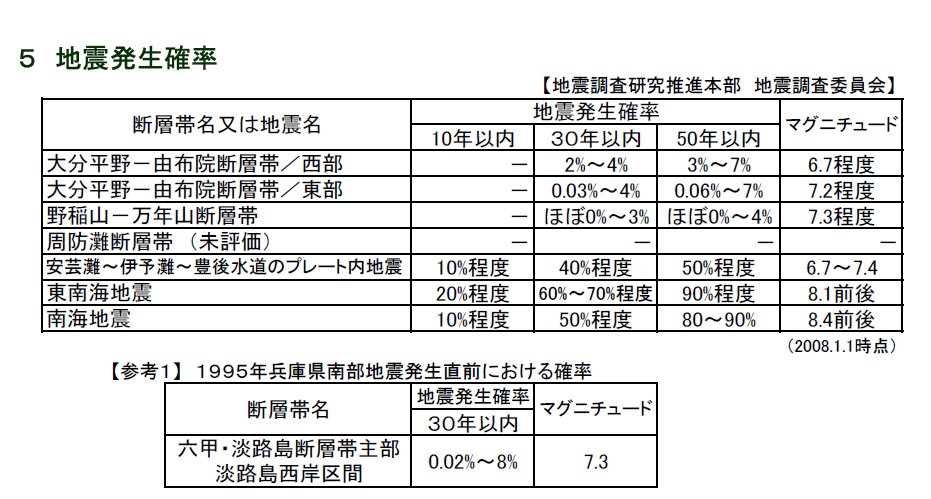 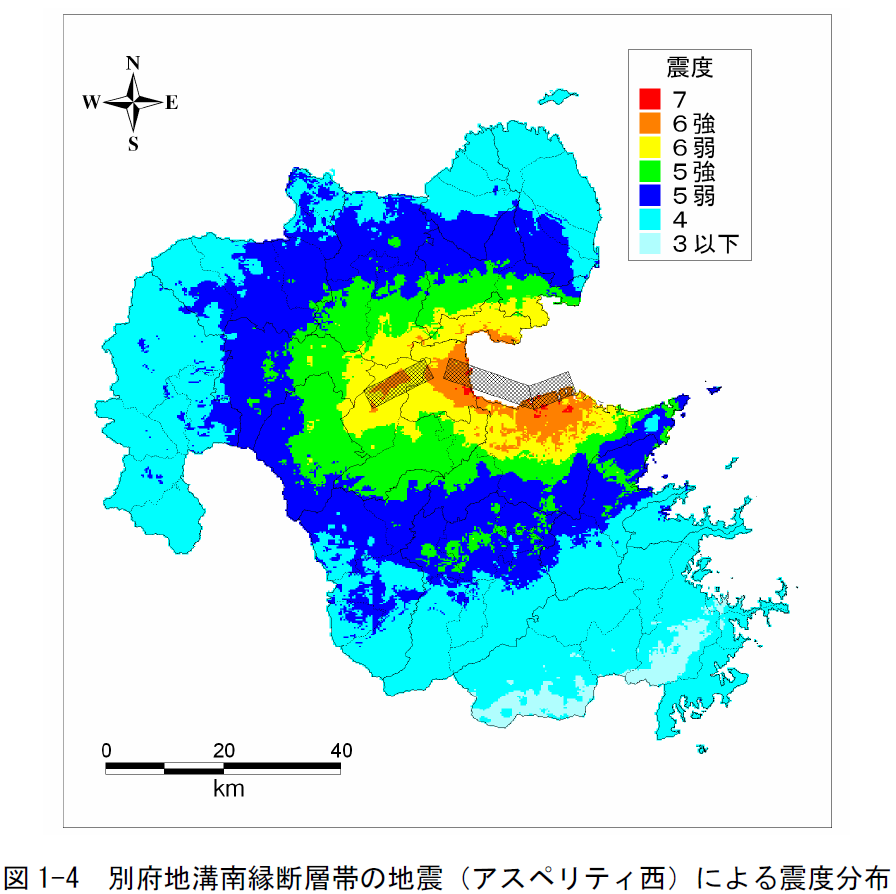 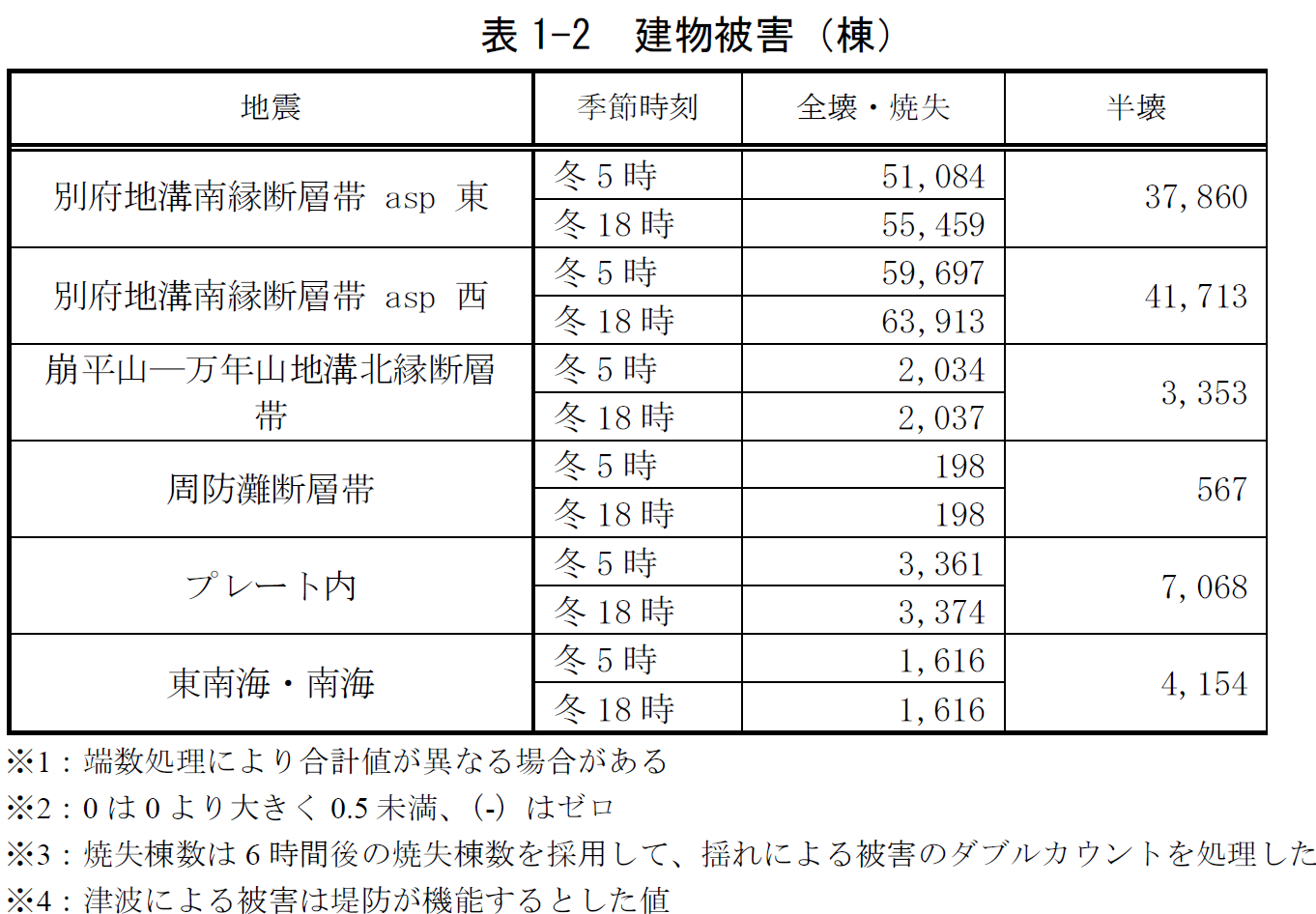 耐震改修の話
阪神・淡路大震災における死因は「倒壊」によるもの

「倒壊」によって、火災・道路の不通など負の連鎖が起きる

地震による損害は、「家屋の倒壊」を防ぐこと（＝耐震改修）で大半の抑制が可能である

自治体によっては、住宅の耐震診断・改修費用の一部を助成しているところもある

ただし、持ち家の再建をするには「地震保険」の加入が不可欠（被災者生活再建支援法：最大300万円はあっても、それだけでは足りない　地盤の被害に対する保険はない）
避難体制の整備の話
どれだけ家屋を補強しても、風水害や土砂災害、津波には対応できない。


ただし、なかなか避難というアクションをしてくれないのが現状。

とくに、高齢者・障害者の方が避難するに当たっては危険が増大するので、特別な配慮が必要となっている。

地域的な取り組みが求められている。
とにかく逃げるに限る！！
なぜ逃げないのか？―災害心理学からの検討
正常性のバイアス（＝偏見）
　　→ある程度の異常は、正常と判断（警報・避難勧告慣れしてしまう）＝人間、細かいことをいちいち気にしていたら生きていけない

エキスパートエラー
　　→専門家・行政の判断に依存　行動の遅れ

災害経験の有無
　　→「これまでは大丈夫だった」という経験が避難行動を鈍らせている　災害経験が悪影響
DIG（災害図上訓練）の実施
あらかじめ、
ハザードについても書き込んでおく
ハザードマップの活用
DIGにおける目の付け所
地域における強みと弱みを見つける方法
分かれ目：被災者のニーズをどれだけ充足できるのか？
生命　危険な場所（津波・氾濫・土砂災害、建築物）⇔安全な場所
　　　　　　避難支援者（若者etc）がいる⇔いない
　　　　　　高齢者多い⇔ 少ない　
衣食住　日頃の備蓄　食べ物は農村にはある⇔都市部にはない
　　　　　 　　避難場所の確保　収容人数(人口が影響)　
医療・福祉　都市部は充足⇔農村部は不足
地域コミュニティーが活発であれば、個別的なニーズをある程度は充足できる
地域的なシンボル（自慢できるモノ）があると地域力・防災力が強い
公共施設・民間施設（or企業）の存在も大きい
また、地域でニーズを充足できなくても、外部へのアクセスがあれば、克服が可能となる（幹線道路・ヘリコプターなど）
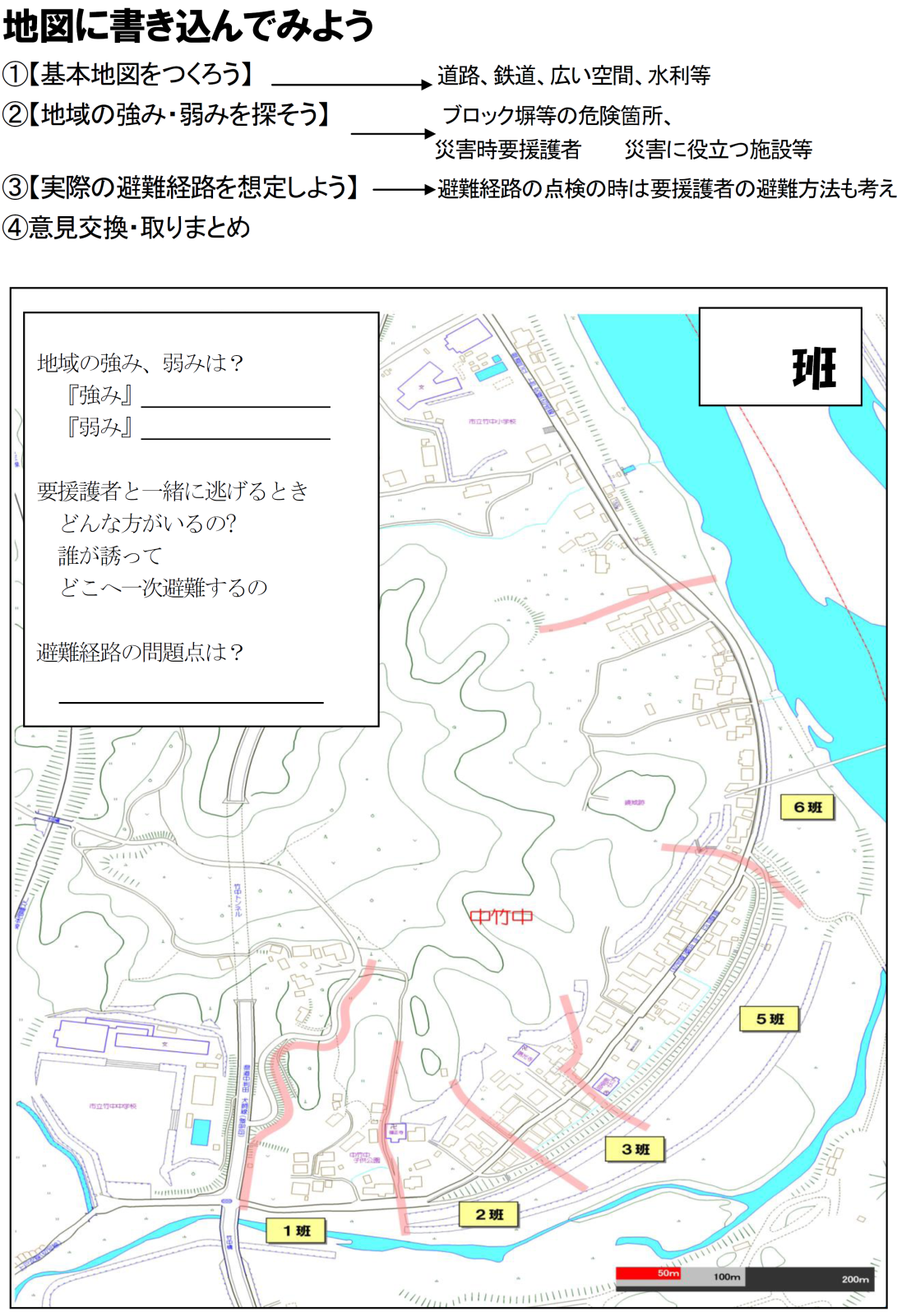 2010年度
大分市中竹中地区における防災ワークショップの実践例
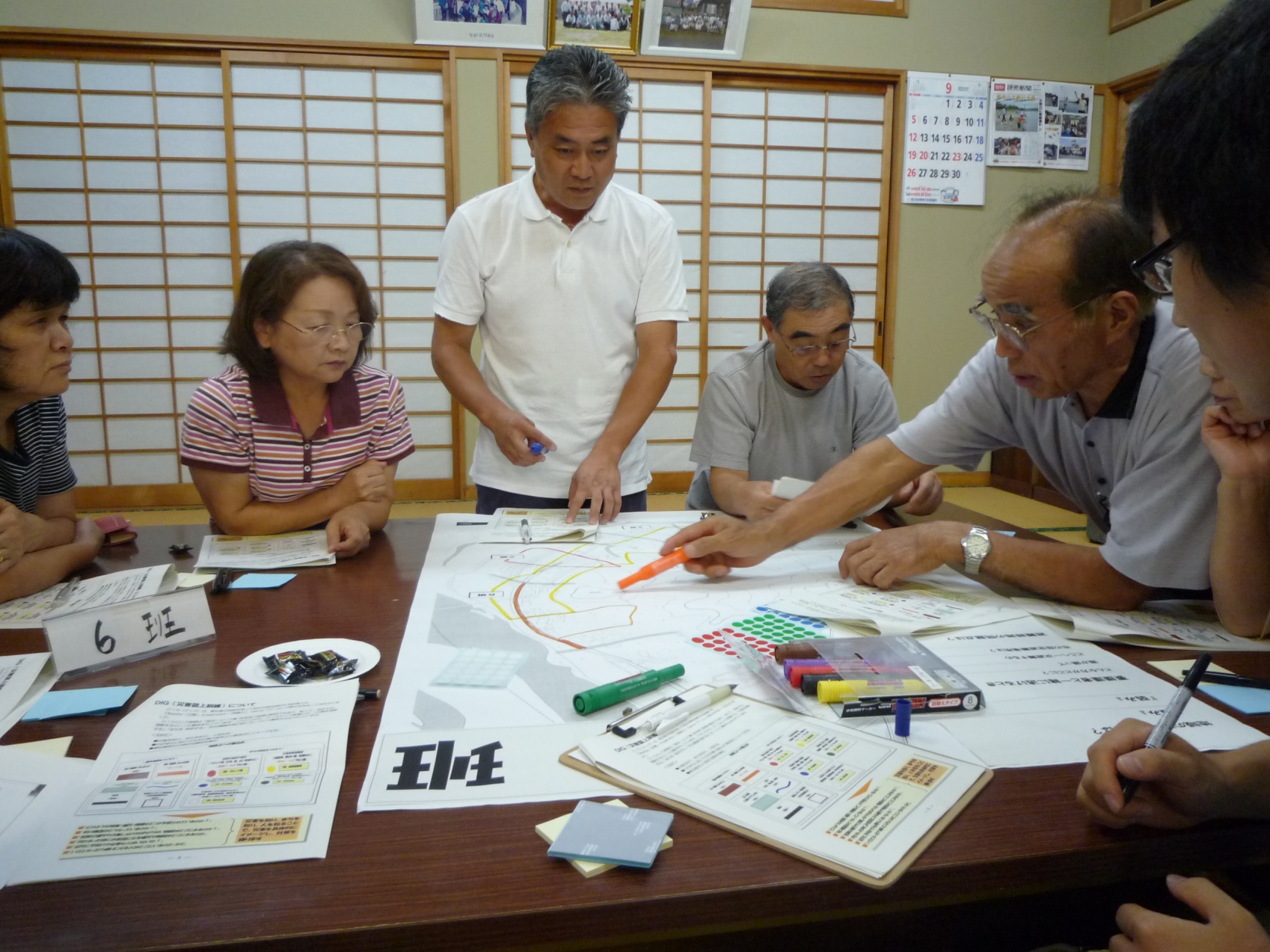 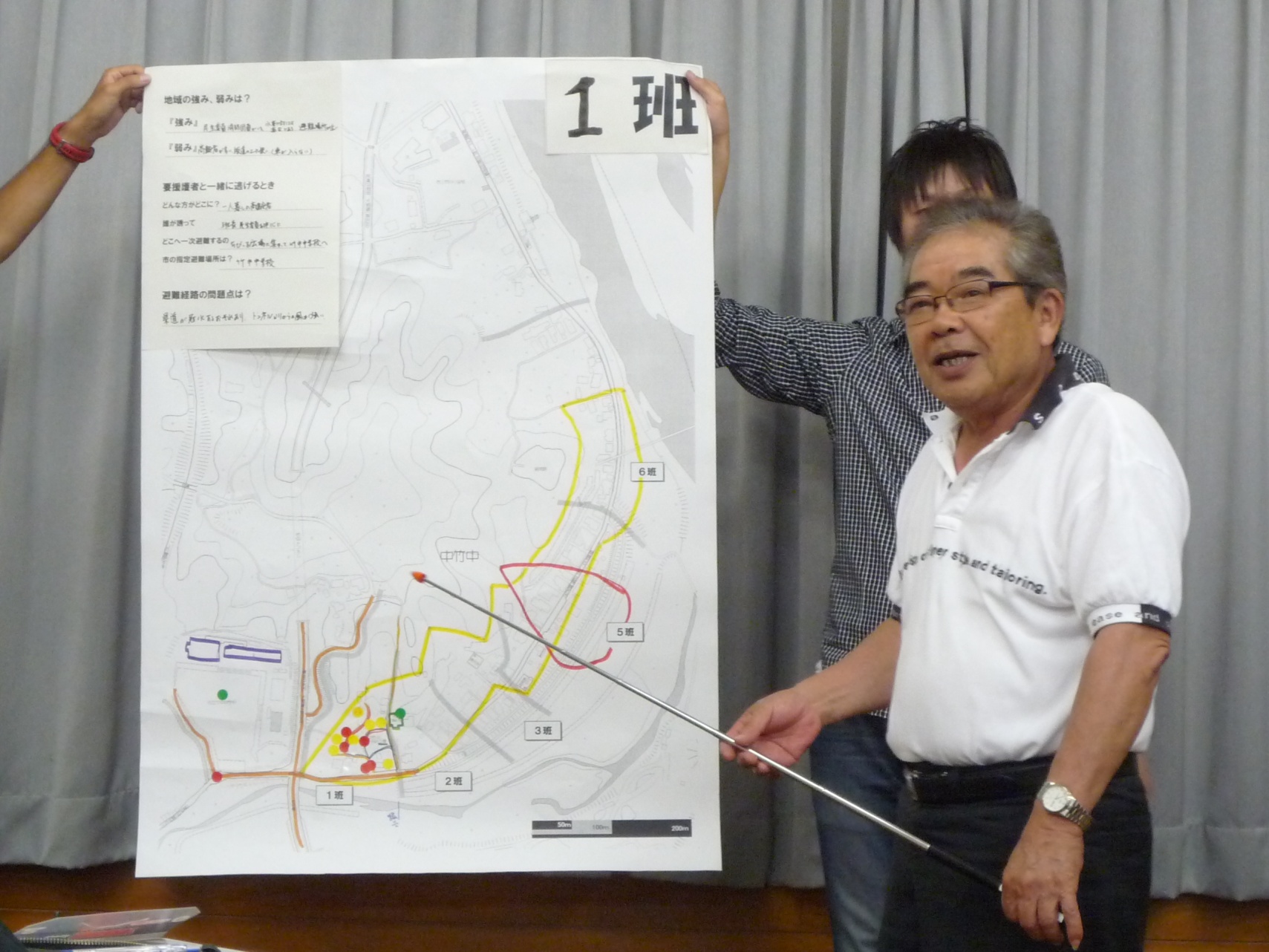 ワークショップで得られた成果
避難方針の検討
本日の具体的な作業　―DIGの実践
基本地図は「広い空間」「水利」「鉄道」に色を塗りましょう。

シールは「青色」と「緑色」を張ってみましょう。

地図の情報から「想像力」を働かせながら作業を行ってください。
本日の具体的な作業　―学校防災上・防災教育上の課題討論
防災教育のグッズ紹介
災害時における対応の方法を考える
避難所としての学校運営の方法を考える